Figure 1 Blind detection. estimated flux  in Jy of the polarized sources plotted against their real flux F. The ...
Mon Not R Astron Soc, Volume 395, Issue 2, May 2009, Pages 649–656, https://doi.org/10.1111/j.1365-2966.2009.14549.x
The content of this slide may be subject to copyright: please see the slide notes for details.
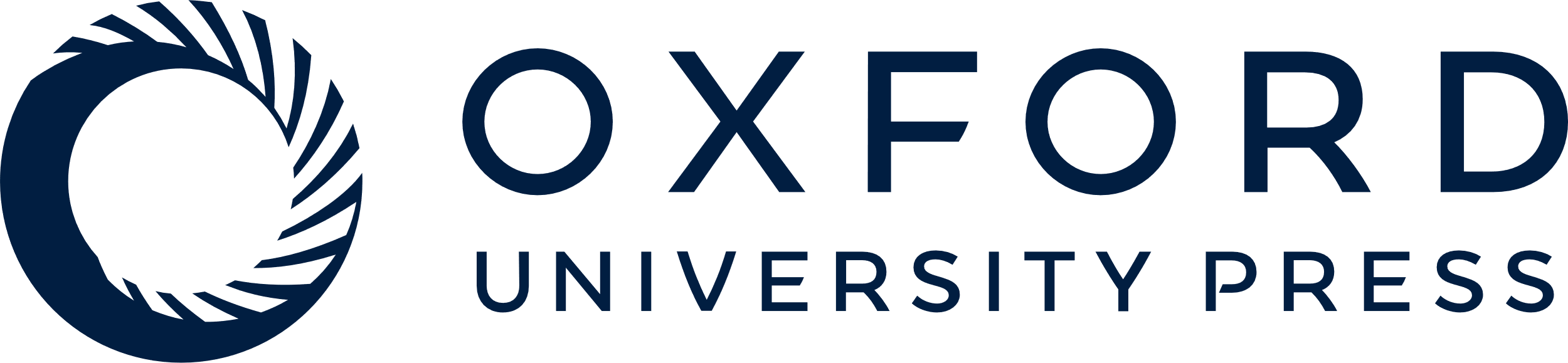 [Speaker Notes: Figure 1 Blind detection. estimated flux  in Jy of the polarized sources plotted against their real flux F. The average and 68 per cent confidence intervals (vertical bar) of 500 simulations are plotted. Top left: the NPF has been used and the noise corresponds to the high-noise zone. Top right: FF and high noise. Bottom left: NPF and low noise. Bottom right: FF and low noise. In all the plots, the straight line  is drawn for comparison.


Unless provided in the caption above, the following copyright applies to the content of this slide: © 2009 The Authors. Journal compilation © 2009 RAS]